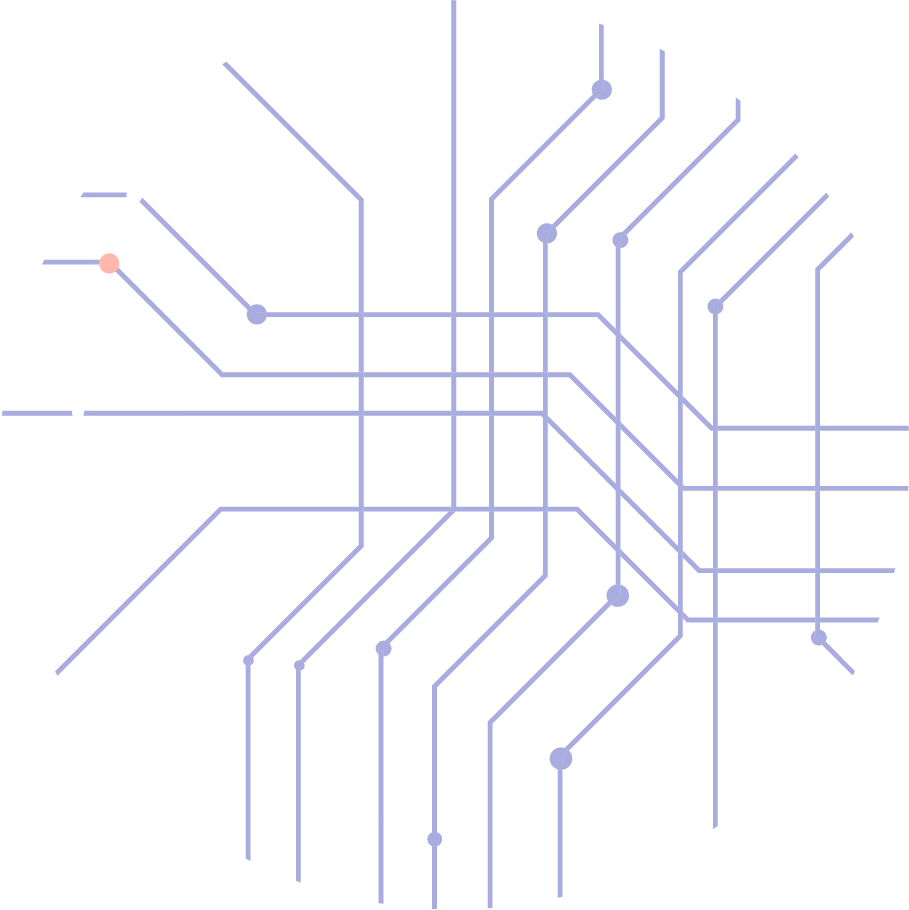 Sistema d’informació incidències AMB
LATITUD: Model d’atenció no presencial per al futur
Resultats del Procés de Participació Ciutadana
27 de febrer del 2020
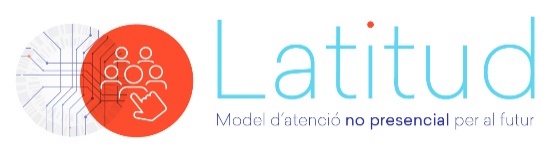 1. Resum executiu
2. Context
3. Objectius
Índex
4. Metodologia
5. Resultats

5.1 Resultats de l’enquesta
5.2 Resultats del grup focal
6. Annexos

6.1 Guió de l’enquesta telemàtica
6.2 Agenda del grup focal
6.3. Dinàmiques del grup focal
01
Resum executiu
01. Resum executiu
En el context de l’elaboració del projecte LATITUD (Pla Estratègic del Model de Serveis d’Atenció No Presencial al SISCAT), es va dur a terme al 2019 un procés de participació de la ciutadania per conèixer la seva opinió, la valoració, les necessitats i les expectatives en relació a l ‘atenció no presencial en el sistema sanitari (un en format presencial i un altre en format telemàtic).
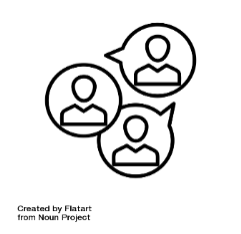 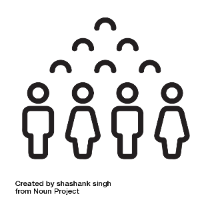 Format presencial (Grup focal)
Format telemàtic
Objectius: recollir la visió de la ciutadania pel que fa a l’atenció no presencial en el sistema sanitari. Identificar en quins contactes amb el sistema sanitari es creu que l’atenció no presencial aporta valor i l’experiència viscuda, identificar les preferències i expectatives de la ciutadania en relació a l’atenció no presencial, i identificar les palanques i barreres existents en la seva opinió per a la seva implantació i consolidació.
Objectius: recollir la visió de la ciutadania pel que fa a l’atenció no presencial en el sistema sanitari.
Canal: portal de participació de la Generalitat de Catalunya (participa.gencat.cat).
Participants: 26 enquestes respostes.
Perfil dels/ de les participants: principalment dones, persones entre els 26 i 70 anys i residents a la demarcació de Barcelona
Participants: 13 persones.
Perfil dels/ de les participants: usuari/es i no usuari/es de serveis d’atenció no presencial. Alguns s’han identificat com a cuidadors i progenitors de menors.
Enquesta: total de 19 preguntes relacionades amb la visió de la ciutadania pel que fa al model sanitari d’atenció no presencial i quin ús fan de tecnologies sanitàries.
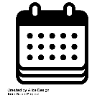 27/11/2019
1 dinàmica
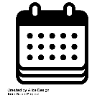 Del 27/11/2019 al 10/02/2020
01. Resum executiu
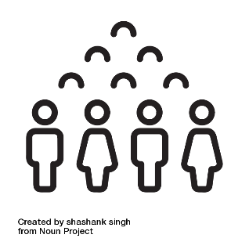 La major part de les persones que van participar a l’enquesta telemàtica tenen entre 26 i 50 anys, amb estudis superiors, i viuen a la demarcació de Barcelona. Almenys la meitat declara utilitzar les noves tecnologies per fer seguiment de dades relacionades amb salut i benestar.
La majoria de les persones participants declaren tenir una malaltia crònica i ser usuàries de La Meva Salut (LMS), han tingut contacte amb el sistema sanitari públic durant l’últim any (tant de forma presencial com no presencial), i la major part dels casos amb el/la professional de medicina familiar i comunitària.
La majoria dels/de les participants declaren estar molt o bastant satisfets/etes amb els serveis d’atenció no presencial rebuts.
En el futur, les visites per presentació de resultats de proves/analítiques per diagnòstic o gestió de malaltia, i la visita amb el metge/ssa de capçalera (CAP), són els dos serveis que més participants voldrien realitzar de forma no presencial.
El principal canal utilitzat per establir contactes no presencials va ser el correu electrònic o la trucada telefònica. Aquests canals, juntament amb les videotrucades, són els que més els agradaria utilitzar en el futur a les persones participants per contactar amb el sistema sanitari de forma no presencial.
El 96% de les persones participants consideren que és necessari establir un pla assistencial consensuat entre el professional i el pacient per decidir com es farà la provisió de l’atenció sanitària (hibridant o no atenció presencial amb la no presencial).
01. Resum executiu
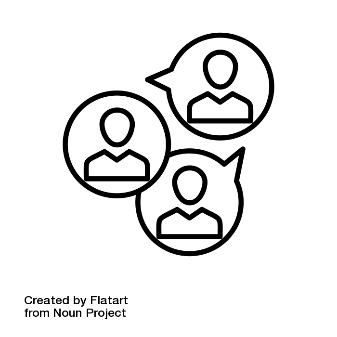 Pel que fa a la modalitat presencial, la major part de les persones utilitzaven i coneixien la LMS i la valoració realitzada, sobretot a nivell de les gestions administratives i de l’econsulta, és molt positiva.
Les àrees identificades amb més marge per aplicar millores són: l’accés a especialistes, la visualització dels informes clínics i dels resultats de proves i analítiques, i la integració entre serveis i millora de la comunicació dins del sistema (es comenta que el pacient experimenta la sensació de ser el missatger).
Les persones participants consideren que l’atenció no presencial és un recurs molt important per al/a la pacient i per al sistema i, a grans trets, valoren positivament els serveis d’atenció no presencial utilitzats. Sobretot, per raons de millora d’accés per a les persones (amb independència d’on resideixen o de la seva condició física), agilitat, millora de conciliació laboral i familiar, i reducció de la necessitat d’utilitzar urgències. 
Consideren que la utilització de l’atenció no presencial ha de ser fruit d’un pacte assistencial personalitzat entre el/la pacient i el/la professional sanitari/a. Així per exemple, mentre que alguns dels/de les participants consideraven que en alguns casos les interaccions només s’haurien de realitzar de forma presencial, altres no mostraven cap inconvenient al respecte (per exemple, en el cas de comunicació de males notícies).
01. Resum executiu
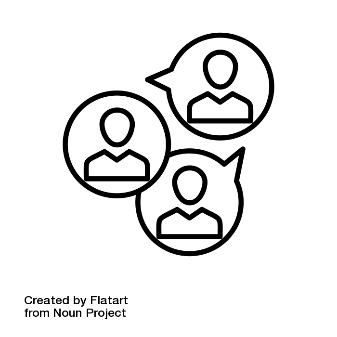 Pel que fa als canals, les persones participants consideren que la videoconferència, la trucada telefònica o el correu electrònic són mitjans adequats per a realitzar els serveis d’atenció no presencial i creuen que aquests s’haurien d’adaptar a les preferències de cada individu. Consideren que és molt important que els canals siguin amigables i fàcils d’utilitzar. 
Respecte l’ús de noves tecnologies com el chatbot o la intel·ligència artificial tenen una opinió molt positiva.
Pensen que les noves tecnologies podrien ser molt útils per millorar la proactivitat del sistema en la detecció de malalties.
Les persones participants valoren que des del sistema es faciliti informació útil i fiable pel que fa a les malalties i tractaments, i també que s’ofereixin eines per promoure la salut, prevenir malalties o el seu agreujament (per exemple, eines d’estimulació cognitiva).
Pel que fa als obstacles, consideren que s’haurà de produir un canvi cultural en el sistema i disminuir resistències d’alguns professionals així com dels/de les pacients per a la utilització d’aquestes tecnologies.
02
Context
02. Context. LATITUD i objectius del projecte
La Fundació TIC Salut Social pren l’encàrrec d’elaborar una estratègia d’atenció no presencial pel SISCAT. Aquest encàrrec es tradueix en el projecte LATITUD que persegueix l’objectiu de proporcionar un full de ruta per la implantació del Model de Serveis d’Atenció No Presencial al SISCAT
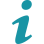 Context
Demografia i canvis poblacionals
Demografia dels professionals 
Desigualtat d'accés (rurals i urbà)
Aspectes socioeconòmics
Aparició de les noves tecnologies
Projecte LATITUD
Objectiu general: Establir el marc de referència per l’atenció no presencial al SISCAT
Cartera de serveis d’atenció no-presencial, noves rutes assistencials
Marc tecnològic i d’interoperabilitat
Marc normatiu, ètic i legal 
Model organitzatiu i competències
Model de sostenibilitat econòmica
Model d’avaluació i indicadors
Estat de l’art en Atenció no presencial
Pla Estratègic pel Model de Serveis d’Atenció No Presencial al SISCAT
Pla d’acció i Recomanacions
Millorar la qualitat i reduir el cost
Contribuir a la integració de serveis
Millorar l’accés a eines, formació i personalització en la provisió de serveis
Garantir la seguretat i la privacitat
Objectius estratègics
Àrees de l’estratègia
02. Context. Procés de participació de la ciutadania
La participació de la ciutadania s’emmarca en la realització del projecte LATITUD: definició del Model de Serveis d’Atenció No Presencial al SISCAT.
Per tal de conèixer la visió de la ciutadania es va dur a terme un procés d’indagació comptant amb la seva participació mitjançant dos canals de comunicació:
Participació ciutadana en format presencial (Grup focal). 
Es va realitzar el 27/11/19
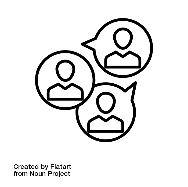 Participació ciutadana en format telemàtic, a través de l’espai participa.gencat.cat. 
Del 27/11/2019 al 29/02/2020
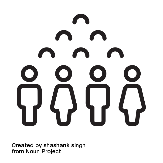 03
Objectius
03. Objectius. Objectius generals i específics del procés de participació ciutadana
Objectiu estratègic del procés participatiu de la ciutadania
Recollir la visió de la ciutadania sobre nous models assistencials no presencials i sobre l’ús de la tecnologia en la provisió de serveis de salut al SISCAT:
Objectius específics
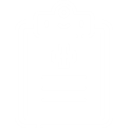 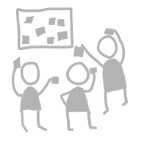 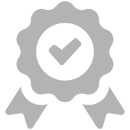 identificar les preferències i expectatives de la ciutadania en relació a l’atenció no presencial
Incloure la visió de la ciutadania en el model d’atenció no presencial del SISCAT
Conèixer l’experiència viscuda amb serveis d’atenció no presencial al SISCAT
S’obre un canal de participació de la ciutadania: a partir d’una sessió presencial i d’un espai telemàtic disponible per tota la ciutadania
03. Objectius. Objectius de cadascuna de les metodologies de participació ciutadana
Objectiu del format presencial (Grup focal)
Objectiu del format telemàtic
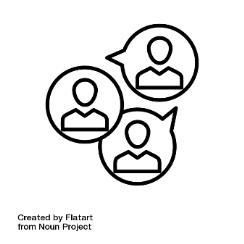 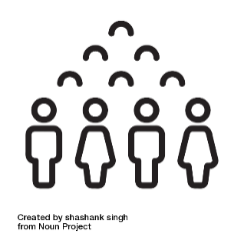 Compartir el projecte amb la ciutadania i recollir-ne la visió per aplicar-la en l’elaboració del pla estratègic d’atenció no presencial pel SISCAT.
Compartir el projecte amb la ciutadania i recollir-ne la visió per aplicar-la en l’elaboració del pla estratègic d’atenció no presencial pel SISCAT.
Conèixer l’experiència viscuda per la ciutadania amb els serveis actuals d‘atenció no presencial i identificar en quins contactes amb el sistema sanitari es creu que l’atenció no presencial aporta valor.
Conèixer l’experiència viscuda per la ciutadania amb els serveis actuals d‘atenció no presencial i identificar en quins contactes amb el sistema sanitari es creu que l’atenció no presencial aporta valor.
Identificar la visió i expectatives de la ciutadania en relació a l’atenció no presencial: quin són els beneficis que creuen que aporta, quins canals i funcionalitats prioritzen i quines necessitats preveuen que s’hauran de gestionar per part del sistema.
Identificar la visió i expectatives de la ciutadania en relació a l’atenció no presencial: quin són els beneficis que creuen que aporta, quins canals i funcionalitats prioritzen i quines necessitats preveuen que s’hauran de gestionar per part del sistema.
Identificar-ne les palanques i barreres per a la implantació i consolidació de l’atenció no presencial en el sistema sanitari.
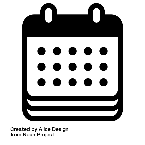 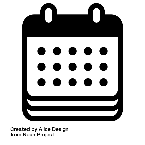 Del 27/11/2019 al 10/02/2020
27/11/2019
04
Metodologia
04. Metodologia. Modalitat telemàtica
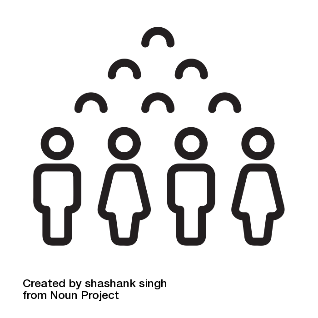 Població diana: 
Persones residents a Catalunya que vulguin fer arribar les seves idees, necessitats, aportacions i punts de vista sobre el nou model de serveis d’atenció no presencial.


Documents de suport: 
A la pàgina de participa.gencat.cat es col·locava a disposició de la
ciutadania una explicació del projecte LATITUD.
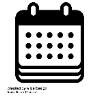 Del 27/11/2019 al 10/02/2020
04. Metodologia. Modalitat presencial
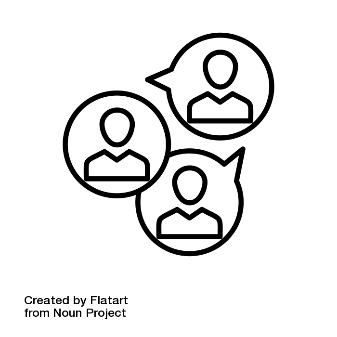 Per la realització de la modalitat presencial, s'ha dut a terme un procés en 3 etapes:
1) Reclutament dels/de les participants
2) Convocatòria dels/de les participants
3) Realització del grup focal
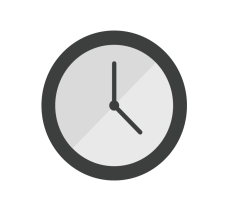 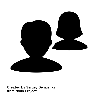 La convocatòria es va realitzar durant el mes previ a la sessió presencial
Reclutament realitzat a través dels canals de la Secretaria d'Atenció Sanitària i Participació
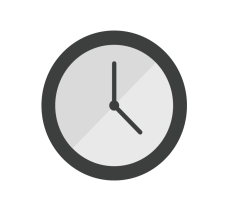 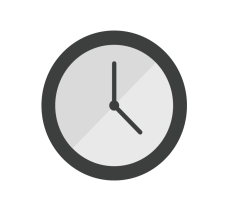 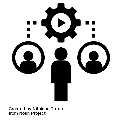 SESSIÓ ÚNICA amb la següent AGENDA:
PARTICIPANTS:
En total, han participat en la sessió 13 persones.
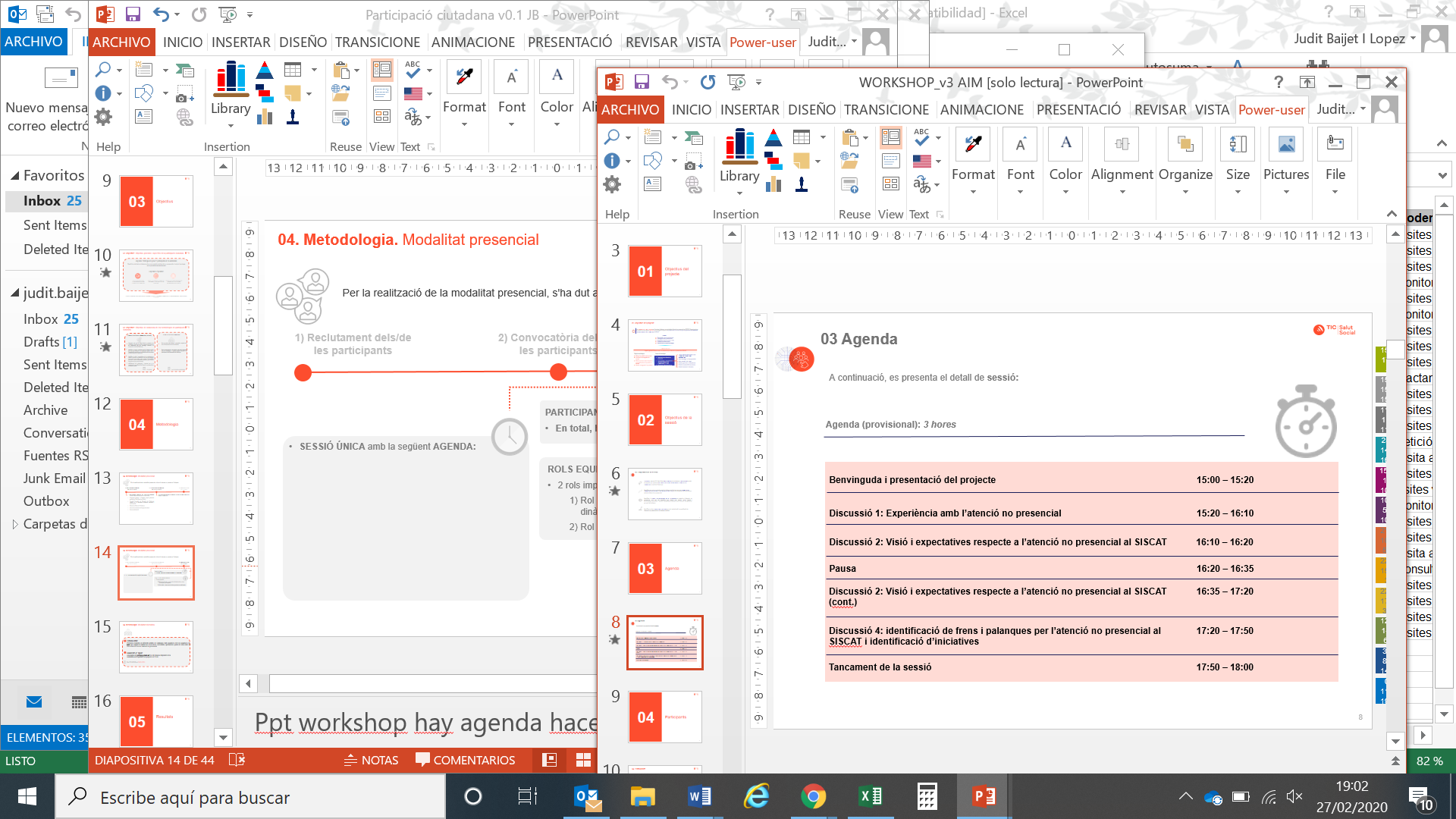 ROLS EQUIP MODERADOR:
2 rols implicats : 
Rol dinamitzador: conducció del debat entorn a les dinàmiques plantejades.
Rol facilitador: aixeca l’acta de les aportacions realitzades
05
Resultats
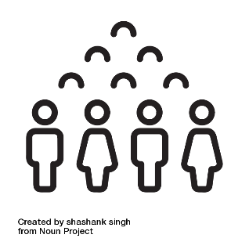 Resultats. Modalitat telemàtica - Enquesta de participació
05. Resultats. Modalitat telemàtica - Enquesta de participació
Perfil de l’enquestat
Es van obtenir els següents resultats en la modalitat telemàtica:
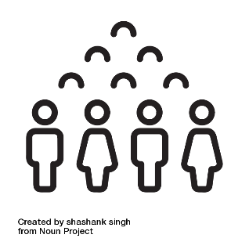 Total de participants: 26
Perfil dels/de les participants: la major part van ser dones, persones de 26 a 50 anys i que vivien a la demarcació de Barcelona
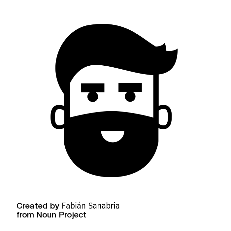 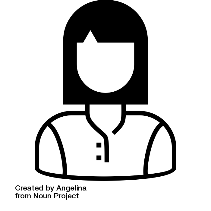 58%: dona
42%:  home
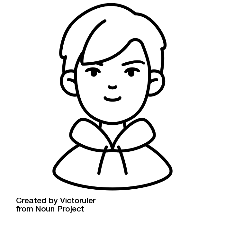 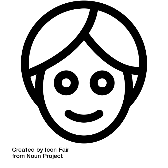 73%: 26 a 50  anys
27%: 51 a 70 anys
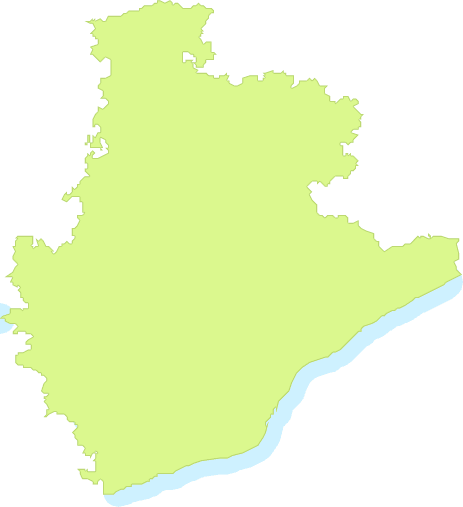 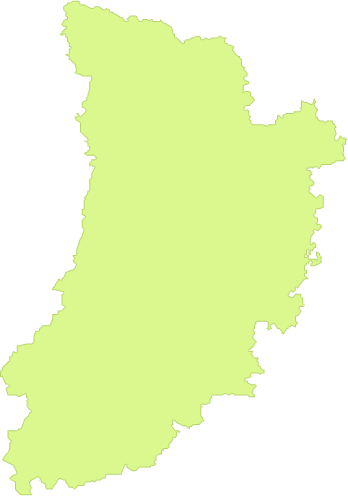 88%: Demarcació de Barcelona
4%: Demarcació de Lleida
4%: Demarcació de Girona
4%: Demarcació de Tarragona
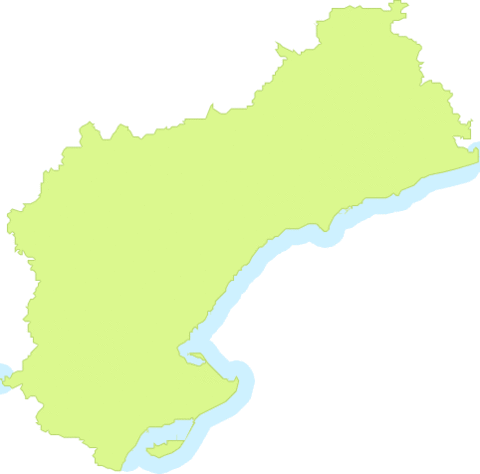 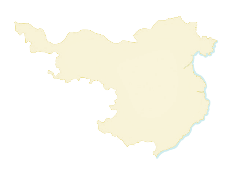 Nota: N=26 respostes
05. Resultats. Modalitat telemàtica - Enquesta de participació
Perfil de l’enquestat
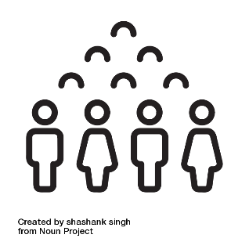 Perfil dels/les participants (cont.):
El 50% dels participants indiquen disposar d’estudis de post grau o màster, un 46% llicenciatura o grau, i un 4% d’un doctorat.

Un 73% dels participants declaren tenir alguna malaltia crònica coneguda.

Tots els/les participants indiquen no dependre d’altres persones per a la realització de les activitats de la vida diària.

El 61% dels/de les participants són usuaris/es de La Meva Salut (LMS).
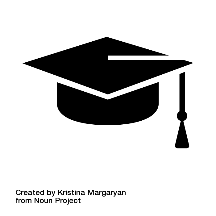 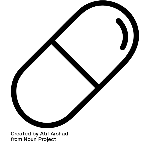 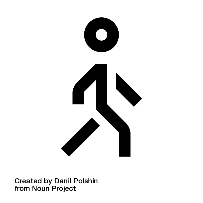 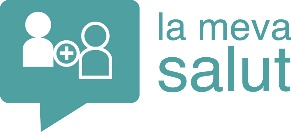 Nota: N=26
05. Resultats. Modalitat telemàtica - Enquesta de participació
Ús de tecnologies de l'àmbit de la salut en la vida diària
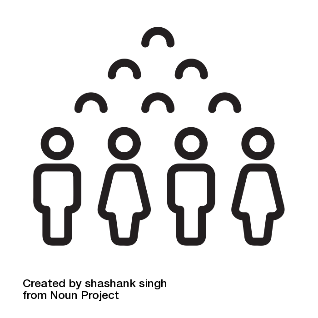 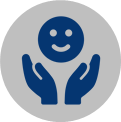 El 57% dels/les participants utilitzen en el seu dia a dia algun servei o tecnologia relacionada amb la telemedicina, teleassistència, eSalut, salut mòbil o salut digital. 42% dels participants l’utilitzen amb regularitat  
Nota: N= 26
05. Resultats. Modalitat telemàtica - Enquesta de participació
Ús en la vida diària de tecnologies amb serveis de salut
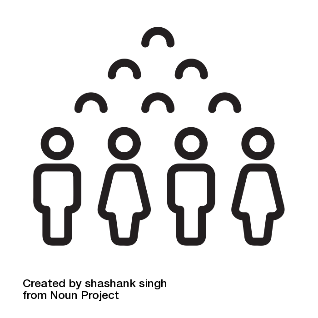 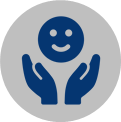 Serveis més freqüentment utilitzats i funcionalitats que ofereixen
La majoria dels serveis de salut que els/les participants declaren utilitzar a través de tecnologies són els següents:

Serveis del meu Centre d'Atenció Primària o Hospital (ex. cita prèvia, LMS): 47% dels/les participants
Serveis dins de dispositius mòbils portables (wearables), sensors i rellotges intel·ligents (fitbit, apple watch, garmin i similars) que registrin dades de salut: 27% dels/les participants
Serveis adreçades a l'esport i el benestar dins d’apps o plataformes : 20% dels/les participants
Serveis de seguiment de paràmetres d'activitat diària dins d’apps o plataformes pel (mida, pes, passes, qualitat del son, menstruació i/o similars): 20% dels/les participants
Les funcionalitats més freqüents d’aquests serveis són:
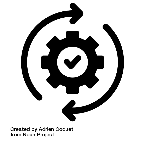 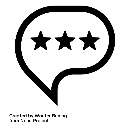 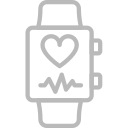 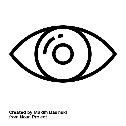 Visualització de dades
Enviament de dades des de dispositiu
Recordatoris
Monitorització de constants vitals
05. Resultats. Modalitat telemàtica - Enquesta de participació
Serveis sanitaris utilitzats - SISCAT
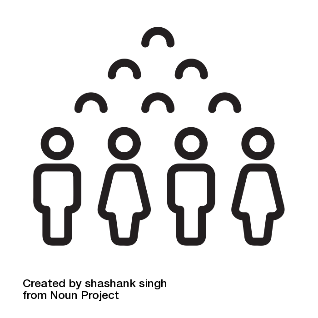 Utilització de serveis de salut del SISCAT durant l’últim any
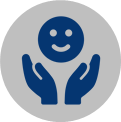 El 88% dels/de les participants manifesten haver tingut contacte amb el servei sanitari públic durant l’últim any
Nota: N=26
Serveis de salut del SISCAT utilitzats l’últim any (format presencial)
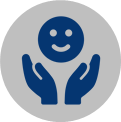 Els serveis de salut més utilitzats pels/ per les participants de forma presencial al SISCAT durant l'últim any són:
Visita amb metge/ssa de medicina familiar i comunitària al CAP (74%), 
Visites amb especialista al CAP o a l’hospital (48%) i,
Urgències al CAP o CUAP (48%)
Visites per rebre resultats de proves o analítiques (43%)
Urgències hospitalàries (22%)
Menys de 15% dels participants indiquen haver utilitzat altres serveis com per exemple: visites d'infermeria, tractament de rehabilitació, visita al domicili, entre d’altres 
Nota: N=23
05. Resultats. Modalitat telemàtica - Enquesta de participació
Serveis sanitaris utilitzats - SISCAT
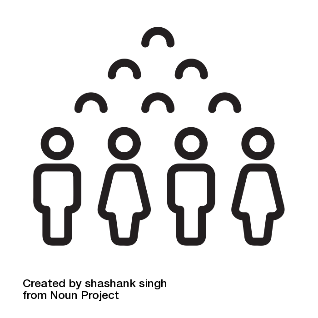 Serveis de salut del SISCAT utilitzats l’últim any (format no presencial mitjançant trucada telefònica, videotrucada, web, app)
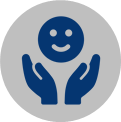 Els serveis de salut més utilitzats pels/ per les participants  al SISCAT de forma no presencial l’últim any són:
Visita amb metge/ssa de salut familiar i comunitària (CAP) (64%),
Visites per a la presentació de resultats de proves/analítiques per diagnòstic o gestió de malaltia (29%) 
Visites amb especialistes al hospital (21%)
Nota: N=14
05. Resultats. Modalitat telemàtica - Enquesta de participació
Serveis sanitaris utilitzats - SISCAT
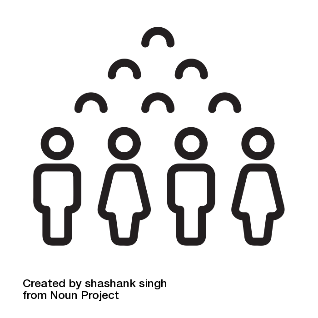 Canals utilitzats dins del SISCAT per rebre serveis d’atenció no presencial
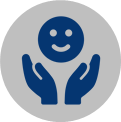 El correu electrònic (63%) i la trucada telefònica (50%) són els canals més utilitzades pels/ per les participants de l’enquesta
Nota: N=16
05. Resultats. Modalitat telemàtica - Enquesta de participació
Serveis sanitaris utilitzats - SISCAT
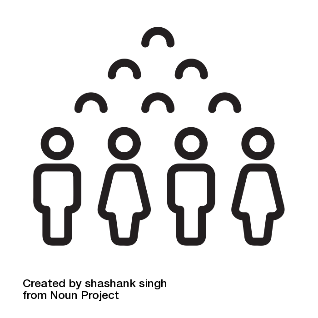 El 94% dels/de les participants indiquen estar satisfets/es amb el servei rebut via no presencial. Entre els satisfets, un 70% declara estar bastant o molt satisfet amb el servei. 
Nota: N=17
ELS PRINCIPALS BENEFICIS DESTACATS SÓN
Estalvi de temps i de desplaçaments 
Agilitat en els procediments 
Atenció immediata i de qualitat
Eficàcia i comoditat
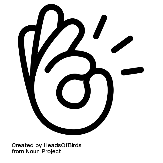 Valoració del servei rebut via no presencial i principals beneficis destacats
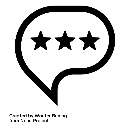 05. Resultats. Modalitat telemàtica - Enquesta de participació
Serveis sanitaris a utilitzar en el futur - SISCAT
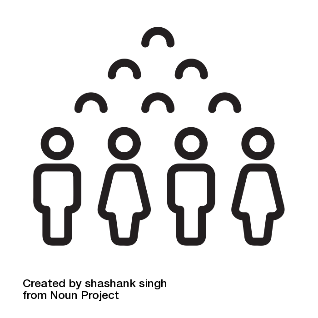 Serveis d’atenció no presencial que als/les participants els agradaria realitzar en el futur SISCAT
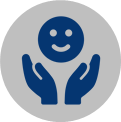 Les visites per presentació de resultats de proves/analítiques per diagnòstic o gestió de malaltia i la visita amb el metge/ssa de capçalera (CAP) són els dos serveis que més participants voldrien realitzar de forma no presencial
Nota: N= 25
05. Resultats. Modalitat telemàtica - Enquesta de participació
Serveis sanitaris a utilitzar en el futur - SISCAT
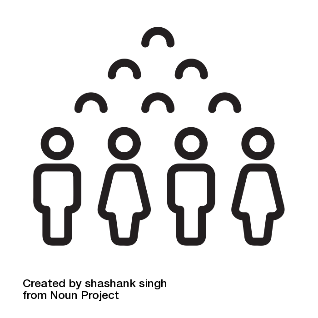 Tecnologies per rebre atenció no presencial en el SISCAT que als/les participants els agradaria utilitzar
A més de la meitat dels/les participants els agradaria rebre les seves proves i analítiques de forma digital i rebre monitorització remota. Les trucades telefòniques, el correu electrònic i les videotrucades son canals per rebre atenció no presencial que els agradaria utilitzar.
Nota: N= 26
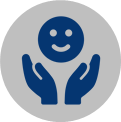 05. Resultats. Modalitat telemàtica - Enquesta de participació
Serveis sanitaris a utilitzar en el futur - SISCAT
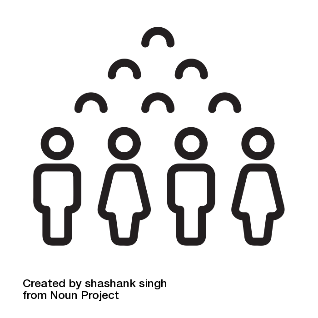 Pacte assistencial
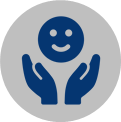 El 96% dels/ de les participants consideren que és necessari establir un pla assistencial consensuat entre el professional i el pacient per decidir com es farà la provisió de l’atenció sanitària (hibridant o no atenció presencial amb la no presencial)
Nota: N= 26
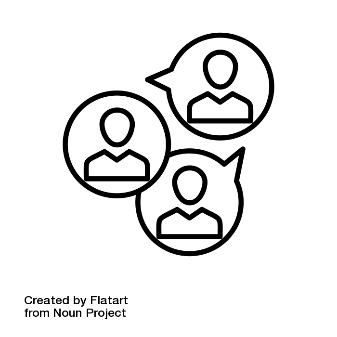 Resultats. Modalitat presencial – Grup focal
05. Resultats. Modalitat presencial – Dinàmiques de treball
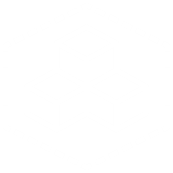 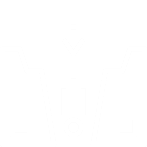 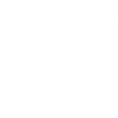 Dinàmica 1
Dinàmica 2
Dinàmica 3
Aspectes que afavoreixen la implementació dels serveis no presencials i aspectes que poden representar un obstacle
Contactes mantinguts amb el sistema sanitari públic i que potencialment s´haurien pogut mantenir  de forma no presencial
Principals motius/beneficis de l’atenció no presencial, expectatives i necessitats entorn a la implementació de l’atenció no presencial en el sistema
05. Resultats. Modalitat presencial - Grup focal
Es van obtenir els següents resultats en la modalitat presencial:
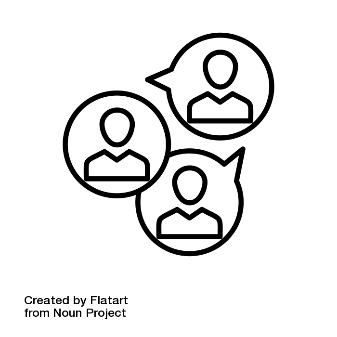 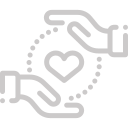 DEBAT 1: REBUDA D’ATENCIÓ NO PRESENCIAL AL SISCAT EN EL DARRER ANY
CATEGORIA: Consultes amb atenció primària i especialitzada
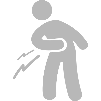 Valoració positiva del temps de resposta dels serveis de eConsulta
Els participants coincideixen en que 24hores d’espera per una consulta no urgent és raonable
En general, de l’eConsulta es valora positivament la resposta ràpida i l’assessorament telemàtic per consultes puntuals
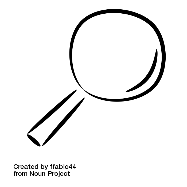 CATEGORIA: Consulta dels serveis sanitaris disponibles
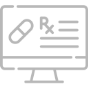 Existència de problemes amb la usabilitat de LMS per a la consulta de serveis
Els participants consideren que hi ha marge de millora en el funcionament web de LMS
Els participants critiquen que a l’hora de consultar quins nous serveis hi ha, la web es poc intuïtiva i això dificulta la seva operativitat
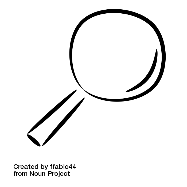 05. Resultats. Modalitat presencial - Grup focal
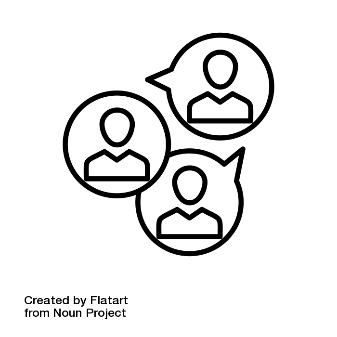 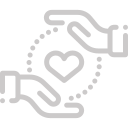 DEBAT 1: REBUDA D’ATENCIÓ NO PRESENCIAL AL SISCAT EN EL DARRER ANY
CATEGORIA: Consultes amb atenció primària i especialitzada
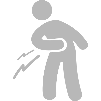 Inexistència de canal d'accés directe amb l'especialista
Tot i que es valora positivament ser atès pel professional de medicina familiar i comunitària de forma no presencial, es reclama en alguns casos l’accés directe a l’especialista, especialment per qüestions urgents
En general, els/les usuaris/es demanen més autonomia per decidir si volen triatge o volen accedir directament a un especialista (aquest fet genera controvèrsia)
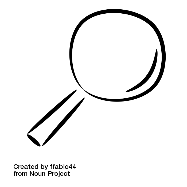 Manca d’integració entre els sistemes de consulta i interconsulta
Els participants demanen una unificació dels diferents sistemes de serveis de consulta telemàtica davant el fet que cada hospital n’opera un de propi
Els participants critiquen que l’usuari/a hagi de fer de missatger o intermediari en la comunicació de proves entres els professionals sanitaris, sobre tot quan l’usuari/a està incapacitat per dur a terme aquests tràmits a causa d’una malaltia
Tots els participants reclamen millorar la integració i actualització dels sistemes de serveis de consulta i interconsulta amb una perspectiva 360º, millorant la comunicació entre totes les parts
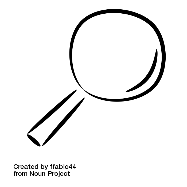 05. Resultats. Modalitat presencial - Grup focal
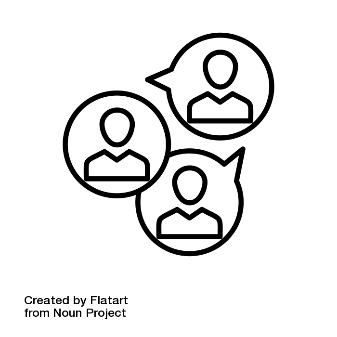 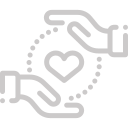 DEBAT 1: REBUDA D’ATENCIÓ NO PRESENCIAL AL SISCAT EN EL DARRER ANY
CATEGORIA: Consulta per a comunicar resultats de proves i disponibilitat dels informes a l’historial clínic
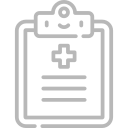 Mancança d’informes en el repositori de LMS
Els participants comenten que hi ha una mancança d’informació (no totes les proves i analítiques son penjades) i que no es clar el criteri de selecció de les que es troben penjades
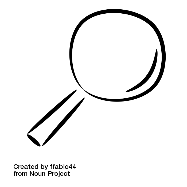 Preferències dispars respecte a la modalitat de consulta per a comunicar resultats de proves
Hi ha disparitat d’opinions respecte a la possibilitat de que les persones usuàries puguin accedir als diagnòstics resultants de proves abans que els professionals els hi comuniquin. Hi ha consens en el fet que els/les usuaris/es haurien de tenir la possibilitat de decidir-ho 
En general, per diagnòstics greus, es prefereix que els professionals sanitaris informin dels resultats de les proves als/ a les usuaris/es sense que aquest els hagi pogut consultar prèviament i que la informació es comuniqui de forma presencial
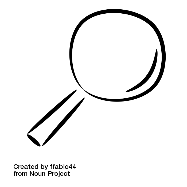 Problemes d’accessibilitat als resultats de proves i analítiques
Els participants reclamen que s’hi pugui accedir més fàcilment, reduint les passes i els temps d’execució de les mateixes
Els participants critiquen que s’hagi d’anar presencialment a l’hospital a recollir alguns informes de proves, com en el cas de les ressonàncies
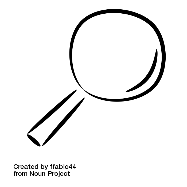 05. Resultats. Modalitat presencial - Grup focal
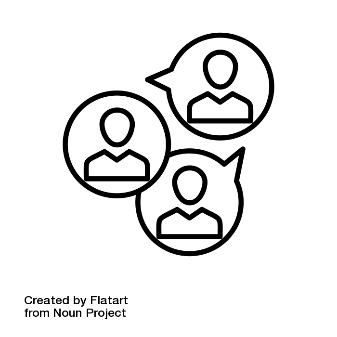 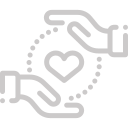 DEBAT 1: REBUDA D’ATENCIÓ NO PRESENCIAL AL SISCAT EN EL DARRER ANY
CATEGORIA: Medicació i prescripció de receptes
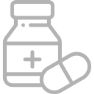 La major part dels participants van manifestar desconeixement dels serveis d'atenció no presencial disponibles per a la revisió i modificació de la pauta farmacològica i gestió de les receptes
Entre els participants que si coneixen el servei, realitzen una valoració positiva del mateix
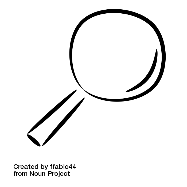 Els participants opinen que es requereix més difusió de les eines d’atenció  no presencial existents al SISCAT, i de les funcionalitats que s’hi inclouen
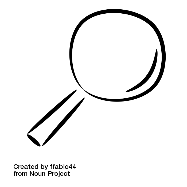 Els participants consideren necessària la integració de les receptes al seu historial clínic en comptes d’haver-les d’escanejar manualment
Es comenta l’existència d’una falta d’integració dels codis de les receptes amb els sistemes informàtics de les farmàcies comunitàries 
Els participants reclamen la compartició i unificació de les anotacions relacionades amb la pauta farmacològica dels diferents professionals sanitaris
Alguns participants informen de que renoven o modifiquen les seves receptes fàcilment de forma electrònica a través de LMS o d’eConsulta
Els participants que actuen com a cuidadors valoren molt poder gestionar la medicació i les receptes de la persona a la que cuiden
Declaren que els resulta d’utilitat poder imprimir el full de medicació per portar a la farmàcia
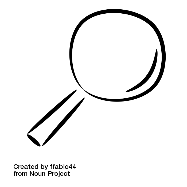 Manca d’integració de la informació i documentació relativa a la medicació i les receptes
05. Resultats. Modalitat presencial - Grup focal
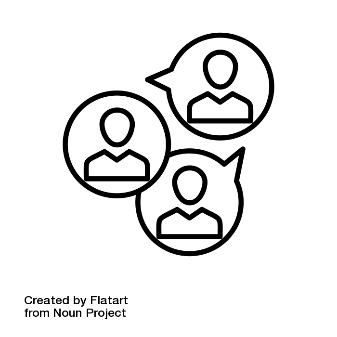 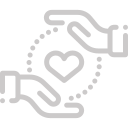 DEBAT 1: REBUDA D’ATENCIÓ NO PRESENCIAL AL SISCAT EN EL DARRER ANY
CATEGORIA: Gestions administratives (baixa i cites prèvies)
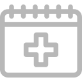 Valoració positiva del servei telemàtic per la sol·licitud de cita prèvia
Els participants troben que és una funcionalitat útil per demanar o canviar hora, especialment per realitzar una visita al CAP. Es identifiquen tres vies telemàtiques: per telèfon, per LMS i a la web de la Seguretat Social (l’ultima sempre quan les entitats proveïdores ho permeten)
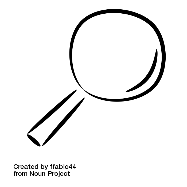 Valoració positiva del servei telemàtic per l'obtenció de la baixa
Es valora positivament la possibilitat de poder demanar el comunicat de baixa per correu electrònic quan no es te la capacitat per fer-ho presencialment
No obstant, un total de 3 participants han manifestat el seu desconeixement d’aquest servei telemàtic
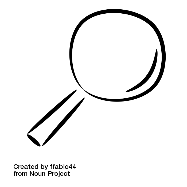 05. Resultats. Modalitat presencial - Grup focal
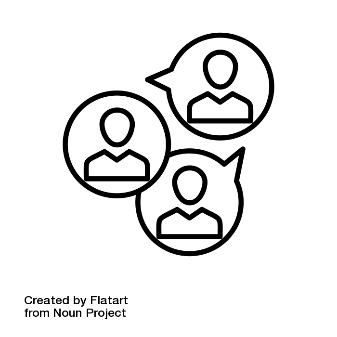 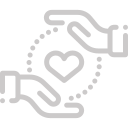 DEBAT 1: INTERACCIONS  AMB EL SISTEMA SANITARI QUE ES PODRIEN HAVER PRODUÏT DE FORMA NO PRESENCIAL
CATEGORIA: Tractament de casos urgents de forma telemàtica
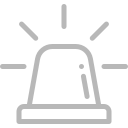 Problemes d’agilitat en la resposta a consultes urgents
Es reclama poder fer consultes urgents telemàticament, tant amb el metge de capçalera com amb l’especialista, perquè el sistema presencial es poc àgil. 
Sovint quan es truca al centre de salut ningú agafa el telèfon.
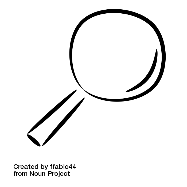 CATEGORIA: Seguiment telemàtic de tractaments
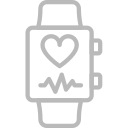 Es valora poder compartir dades telemàticament amb els professionals (com la freqüència cardíaca, pressió sanguínia o mesures d’INR)
Es considera que per a participar en aquest model temàtic el pacient haurà de tenir capacitat d’autogestió
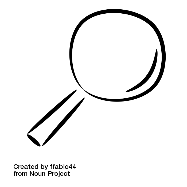 Enviament de dades per la realització de diagnòstics telemàtics
Es considera una funcionalitat útil sobre tot per temes de teledermatologia
05. Resultats. Modalitat presencial - Grup focal
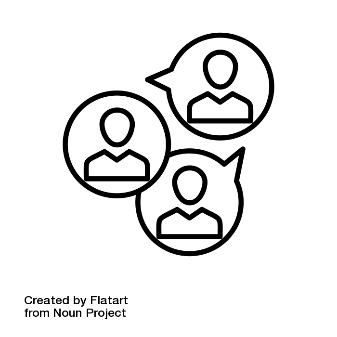 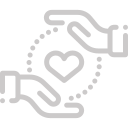 DEBAT 1: INTERACCIONS  AMB EL SISTEMA SANITARI QUE ES PODRIEN HAVER PRODUÏT DE FORMA NO PRESENCIAL
CATEGORIA: Gestions administratives (baixa i cites prèvies)
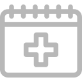 Informes i resultats de proves i analítiques
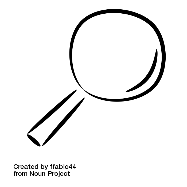 Que no sigui necessari recollir presencialment
Comunicació d’informació clínica entre centres del SISCAT o serveis dins el mateix centre sanitari que son transportades pel pacient
Sol·licitud de visites
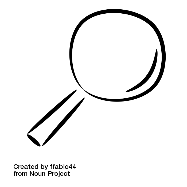 També es demana que es puguin resoldre dubtes a partir de símptomes explicats per saber si una visita amb professional sanitari es necessària
Reduir les passes per demanar visites i analítiques
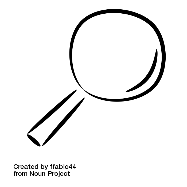 El pacient ha d’anar presencialment a recollir una petició ortopèdica
El pacient ha d’anar a l’Atenció Primària a demanar una analítica després d’haver anat a l’especialista
05. Resultats. Modalitat presencial - Grup focal
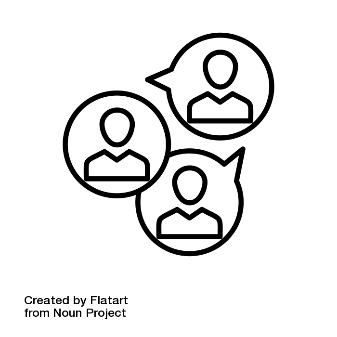 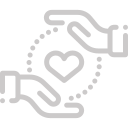 DEBAT 1: INTERACCIONS  AMB EL SISTEMA SANITARI QUE ES PODRIEN HAVER PRODUÏT DE FORMA NO PRESENCIAL
CATEGORIA: Consulta d’informes de resultats de proves
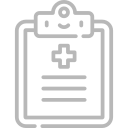 Adequació de la consulta telemàtica segons el tipus/ gravetat de la malaltia
No es necessari anar presencialment a que el metge de capçalera li comuniqui al pacient els resultat d’unes proves rutinàries que han sortit bé
En canvi, es preferible per una consulta presencial per que el professional mèdic doni una valoració sobre una malaltia greu
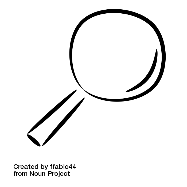 Sol·licitud de proves urgents de forma telemàtica
05. Resultats. Modalitat presencial - Grup focal
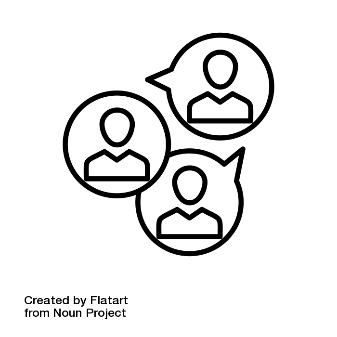 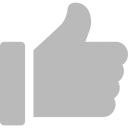 DEBAT 2: MOTIUS/ BENEFICIS ATENCIÓ NO PRESENCIAL (1/2)
En la teva opinió, quins són els principals motius/beneficis de REBRE ATENCIÓ NO PRESENCIAL?
1= MÉS IMPORTANT, 5= MENYS IMPORTANT
05. Resultats. Modalitat presencial - Grup focal
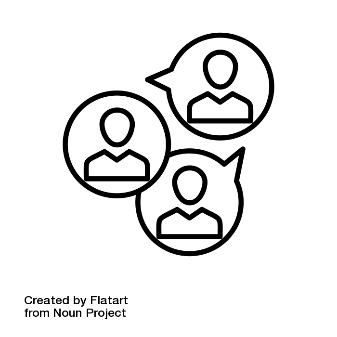 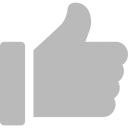 DEBAT 2: MOTIUS/ BENEFICIS ATENCIÓ NO PRESENCIAL (2/2)
1= MÉS IMPORTANT, 5= MENYS IMPORTANT
05. Resultats. Modalitat presencial - Grup focal
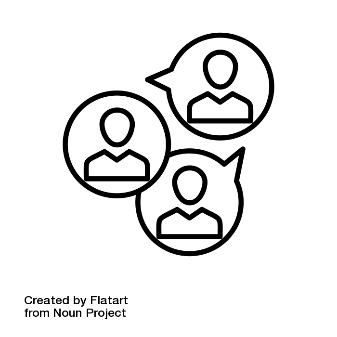 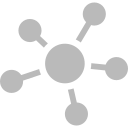 DEBAT 2: CANALS MÉS IDONIS PER REALITZAR ELS SERVEIS D’ATENCIÓ NO PRESENCIAL
CATEGORIA: Videoconferència
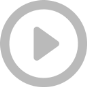 En el cas de visites programades
Fa que la visita presencial no sigui sempre necessària
CATEGORIA: Telèfon
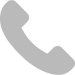 Possibilitat de rrucar al CAP i que em retornin la trucada
CATEGORIA: eConsulta
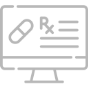 Mantenir el format actual (similar al correu) però millorant la difusió perquè hi ha cert desconeixement de algunes de les funcionalitats de l’eConsulta
05. Resultats. Modalitat presencial - Grup focal
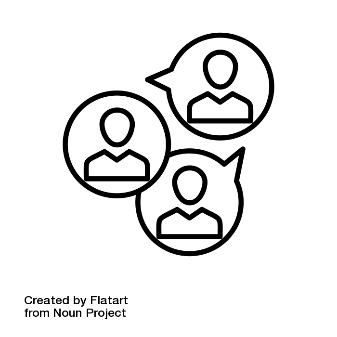 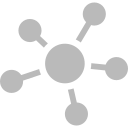 DEBAT 2: CANALS MÉS IDONIS PER REALITZAR ELS SERVEIS D’ATENCIÓ NO PRESENCIAL
CATEGORIA: Chat bot
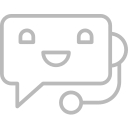 Alguns/es usuaris/es han tingut una experiència nefasta, tot i això, consideren que quantes més tecnologies millor, perquè les noves generacions sí que estan més acostumades i reclamen aquest tipus de serveis
Els participants demanen que s’adaptin els canals a les preferències de cada individu
CATEGORIA: Compatibilitat dels dispositius amb l’historial clínic (HC)
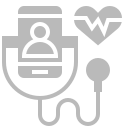 Els participants reclamen poder enviar dades mitjançant la integració dels dispositius intel·ligents com els fitbeats amb l’HC o enviant-les directament al professional sanitari
Els participants reclamen que les aplicacions existents permetin compartir documents de text
Els participants valorarien positivament la proactivitat del sistema en la detecció de malalties en base a aquesta recaptació de dades més fluida
05. Resultats. Modalitat presencial - Grup focal
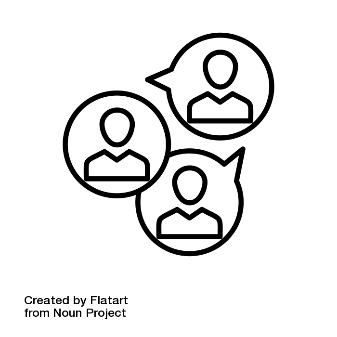 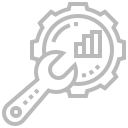 DEBAT 2: FUNCIONALITATS DESITJADES - SERVEIS AMB ATENCIÓ NO PRESENCIAL
CATEGORIA: Recordatori de visites i proves
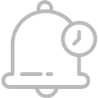 Els participants apunten que seria útil poder sincronitzar els recordatoris amb els calendaris personals
Els participants demanen que els recordatoris es facin amb més antelació ja que de vegades arriben després de la pròpia visita
CATEGORIA: FAQs i fòrums d’intercanvi d’informació
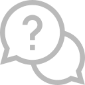 Els participants reclamen que hi hagi una opció de FAQs que provingui d’una font oficial, en comptes d’haver de fer la recerca a google
Els participants desitgen disposar de blogs amb informació preventiva i d’eines que en base a l’explicació d’uns símptomes informin de les pautes a seguir
Els participants indiquen que seria interessant fer un fòrum de preguntes relatives a determinades especialitats per familiaritzar-se més amb algunes malalties (existeix una funcionalitat de FAQs al 061)
05. Resultats. Modalitat presencial - Grup focal
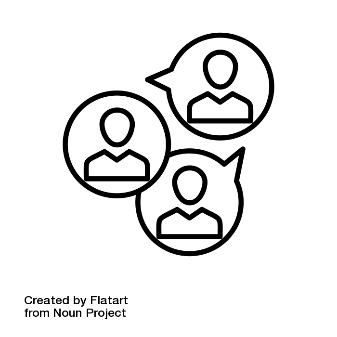 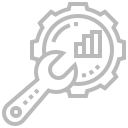 DEBAT 2: FUNCIONALITATS DESITJADES - SERVEIS AMB ATENCIÓ NO PRESENCIAL
CATEGORIA: Seguiment de la salut mental
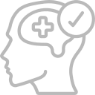 Els participants critiquen que hi un dèficit d’atenció en aquesta àrea per part del sistema
No tan sols es reclama un seguiment del pacient amb la malaltia mental sinó també pel seu cuidador
CATEGORIA: Incrementar les eines per poder pujar i compartir informació
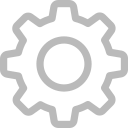 CATEGORIA: Factors de risc
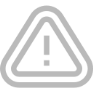 Hi ha una disparitat d’opinions entre el participants envers la utilitat de oferir informació respecte els riscs a la salut com ara el consum de tabac per conscienciar els consumidors. Alguns pensen que és útil i es podrien donar incentius per reduir aquests factors de risc i altres creuen que no tenen cap impacte positiu
05. Resultats. Modalitat presencial - Grup focal
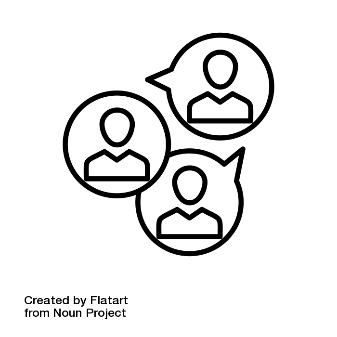 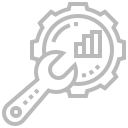 DEBAT 2: FUNCIONALITATS DESITJADES - SERVEIS D’ATENCIÓ NO PRESENCIAL
CATEGORIA: Eines d’estimulació cognitiva i pautes saludables
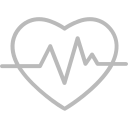 Els participants reclamen que es proporcionin guies d’exercicis, plans de rehabilitació i pautes saludables procedents de fonts segures i validades
Es valoraria encara més si aquests continguts fossin personalitzats per millorar la qualitat del servei i per ajudar a que les persones que reben els serveis es sentin més valorades i acompanyades
05. Resultats. Modalitat presencial - Grup focal
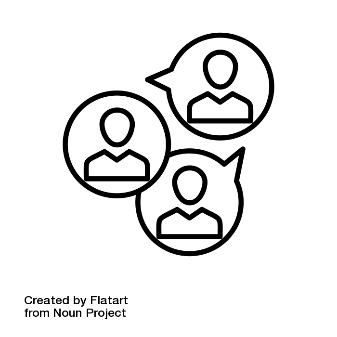 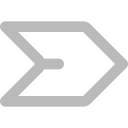 DEBAT 2: ASPECTES A CUIDAR PER SENTIR-TE CÒMODE I SEGUR AMB L’ATENCIÓ NO PRESENCIAL
CATEGORIA: Possibilitat d’escollir entre l’atenció presencial i no presencial
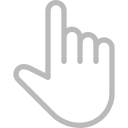 En general, hi ha cert consens entre els participants en que la primera consulta hauria de ser presencial a l’atenció primària
Els participants apunten que s’ha de tenir present que hi ha un canvi de mentalitat i diferencies en l’afinitat per la tecnologia entre els/les usuaris/es i per això s’han de valorar les preferències i coneixements de cadascun d’ells
CATEGORIA: Millorar l’experiència de l’usuari/a i l’accessibilitat a les eines d’atenció no presencial
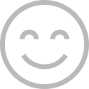 Els participants demanen que s’ofereixi un servei més amigable i senzill, similar a les aplicacions dels bancs
CATEGORIA: Garantir la privacitat
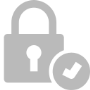 Els participants reclamen augmentar la transparència, saber qui, què i per què?
Els participants mostren preocupació per que es respecti la privacitat de les dades dels pacients i que no acabin en mans de les farmacèutiques
05. Resultats. Modalitat presencial - Grup focal
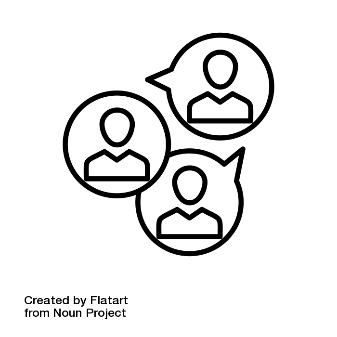 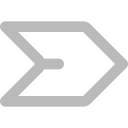 DEBAT 2: ASPECTES A CUIDAR PER SENTIR-TE CÒMODE I SEGUR AMB L’ATENCIÓ NO PRESENCIAL
CATEGORIA: Importància de mantenir l’atenció presencial
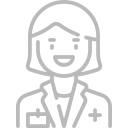 Els participants consideren que l’atenció no presencial ha de servir per complementar, no substituir l’atenció presencial, pensant especialment en els casos en que hi ha problemes per accedir a l’atenció presencial
Els participants fan menció de les limitacions de l’atenció no presencial. Per exemple, hi ha informació que no es pot transferir per internet.
Els participants reclamen que l’estratègia de l’atenció no presencial no estigui únicament orientada a treure feina dels professionals sanitaris
CATEGORIA: Aprofitar els recursos i els punts forts del sistema actual
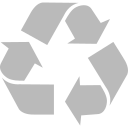 Els participants demanen homologar sistemes externs i reutilitzar solucions que ja existeixen en comptes de refer-les
Els participants senyalen la necessitat de fer servir els recursos de forma cooperativa en comptes de competitiva
Recomanació de copiar l’eina del portal jurídic de compartir vídeos de pacients explicant com es viu el dia a dia de la seva malaltia
05. Resultats. Modalitat presencial - Grup focal
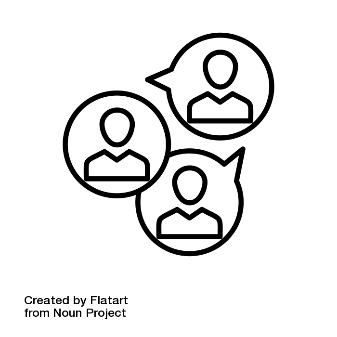 DEBAT 3: PALANQUES/ ARGUMENTS PER A DESENVOLUPAR SERVEIS D’ATENCIÓ NO PRESENCIALS
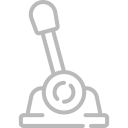 Possibilitat d’obtenir més rapidesa en alguns tràmits
Augment la inversió econòmica
Millora dels sistemes informàtics
Realització de formació en les TIC (pacients i professionals)
Bloqueig del temps per l’atenció no presencial
Millora de l’atenció a la població immigrant (idioma)
Millora de la informació disposada del pacient crònic
Optimització del temps del pacient
05. Resultats. Modalitat presencial - Grup focal
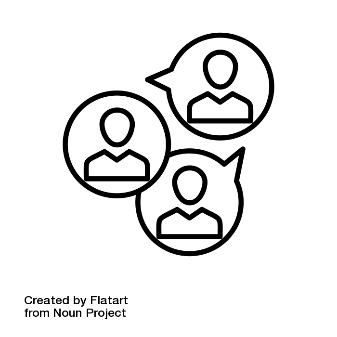 DEBAT 3: PALANQUES/ ARGUMENTS PER A DESENVOLUPAR SERVEIS D’ATENCIÓ NO PRESENCIALS
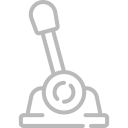 Augmentar els canals de difusió
Donar informació precisa al pacient
Explicar de forma clara els pros i contres del tractament
Si no tens el professional davant pot donar la sensació de que no es preocupa tant, per tant s’ha de transmetre aquesta atenció i proximitat al pacient
Reduir visites i augmentar la disponibilitat de llits als centres
No augmenta la demanda, al contrari: es descongestionen les consultes i es redueix el temps d’espera
Hi ha gent que va a la consulta presencial a “passar el dia”, amb l’atenció no presencial això es podria reduir
Dissenyar els sistemes per a què siguin humans i d’aquesta manera  generar més confiança de la població amb els serveis
05. Resultats. Modalitat presencial - Grup focal
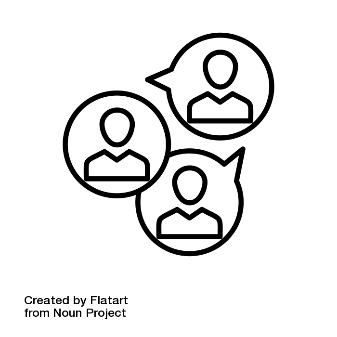 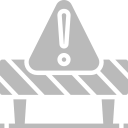 DEBAT 3: OBSTACLES PER A DESENVOLUPAR SERVEIS D’ATENCIÓ NO PRESENCIALS
Resistència dels professionals sanitaris al canvi
Els participants esmenten que hi ha professionals amb temor de perdre influència en el seu camp per culpa de la proliferació de l’atenció no presencial
El professional ha de confiar en la fiabilitat de les dades
Pèrdua de contacte humà
Hi ha el perill de que es deshumanitzi el sistema
Es complicat i hi ha gent que no es sent còmode fent el seguiment de malalties delicades de forma no presencial
El pacient ha de poder escollir quan vol l’atenció presencial
Desconeixement dels serveis d’atenció no presencial oferts, les eines vigents i les novetats introduïdes
Hi ha una manca de comunicació i divulgació
05. Resultats. Modalitat presencial - Grup focal
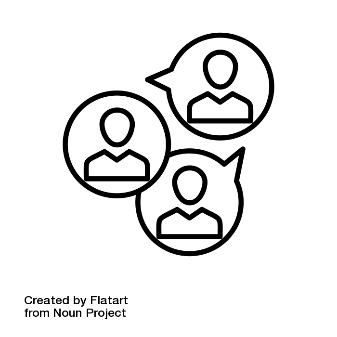 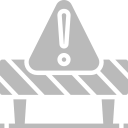 DEBAT 3: OBSTACLES PER A DESENVOLUPAR SERVEIS D’ATENCIÓ NO PRESENCIALS
Canvi en el model organitzatiu del sistema sanitari
Els participants identifiquen la necessitat de definir un model organitzatiu per fer compatible la prestació d’atenció presencial i no presencial que permeti als fer les seves consultes telemàtiques des de casa
Els participants demanen reservar temps per l’atenció no presencial perquè normalment els professionals no tenen temps més enllà de les consultes presencials
Alguns participants creuen que pot augmentar la demanda dels serveis al principi de l’establiment de la no presencialitat a causa de “l’efecte nou”, però amb el temps es tornarà a un volum regular de demanda (ús per necessitat)
Manca de coneixements de les TIC d’un grup important de la població
Es produeix la disjuntiva de que la gent que més necessita la teleassistència es la gent menys experta és en les TIC
Manca de formació dels professionals sanitaris
05. Resultats. Modalitat presencial - Grup focal
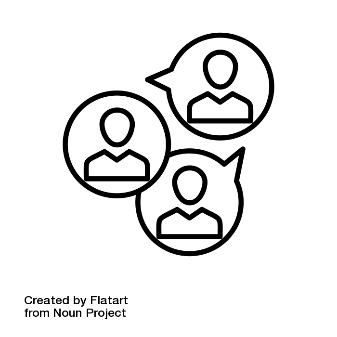 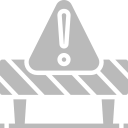 DEBAT 3: OBSTACLES PER A DESENVOLUPAR SERVEIS D’ATENCIÓ NO PRESENCIALS
Sistemes informàtics no integrats i obsolets
Desconfiança de la població envers les TIC
Es comenta com una part de la població (generalment d’edat més avançada) no confia en els serveis prestats de forma remota
L'única solució possible es fer el sistema més humà
Desconfiança de la precisió dels diagnòstics realitzats per atenció no presencial
Els participants proposen fomentar la formació específica dels professionals per garantir una equivalència en l’actuació presencial i no presencial
Es genera controvèrsia, alguns participants opinen que la precisió i la qualitat dels serveis no presencials dependrà de la diligencia de cada metge independentment de la tipologia d’atenció
Manca de recursos del sistema
Els recursos per desenvolupar una plataforma formal son escassos i els centres estan poc preparats
06
Annexes
06. Annexes. Guió de l’enquesta (1/9)
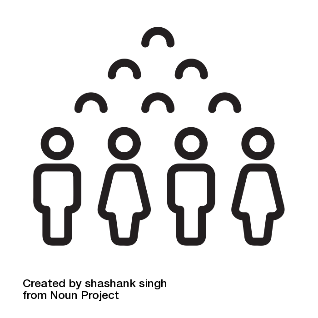 CAPÍTOL 1: PERFIL DE L’ENQUESTAT

1. Sexe
Dona
Home
No binari
2. En quin grup d'edat t’ubiques?
De 16 a 25 anys
26 a 50 anys
51 a 70 anys
> 71 anys
3. Indica el teu codi postal 
4. Indica el teu nivell d’escolarització (tria una opció)
Estudis primaris
ESO
Batxillerat
Llicenciatura
Postgrau/ Máster
Doctorat
5. Tens alguna malaltia crònica coneguda (tria una opció)
Si 
No
06. Annexes. Guió de l’enquesta (2/9)
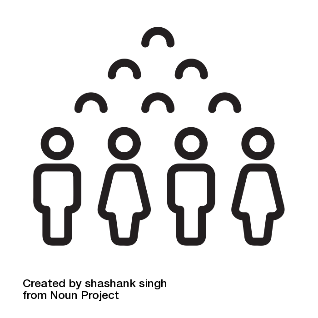 CAPÍTOL 2. SERVEIS SANITARIS SISCAT

6. Tens dependència d’altres persones per a la realització de les activitats de la vida diària
Si 
No
7. En l’últim any, ha tingut contacte amb el servei sanitari públic (SI/NO)
Si
No
8. Quins serveis has utilitzat? (elecció múltiple)
Urgències del centre d’atenció primària
Urgències de l’hospital
Visita amb metge/ssa de capçalera (CAP)
Visita amb especialista al centre d’atenció primària o a l’hospital (CAP o hospital)
Visita amb infermeria al centre d’atenció primària o a l’hospital (CAP o hospital) 
Visita rebuda en el domicili
Tractament de rehabilitació
Monitoratge de tractament/efectes adversos del tractament 
Monitoratge de senyals vitals i altres paràmetres bio-fisiològics 
Visites per a la presentació de resultats de proves/analítiques per diagnòstic o gestió de malaltia 
Ingrés hospitalari (sense cirurgia) 
Cirurgia 
Altres (quins)_____________________________________________________________
06. Annexes. Guió de l’enquesta (3/9)
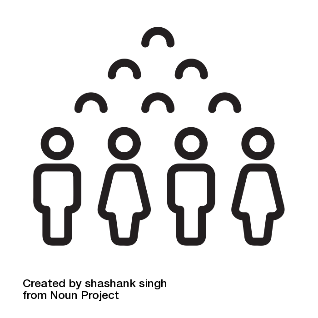 9. Dels serveis utilitzats en l’últim any, quins han estat realitzats de forma no presencial (mitjançant trucada telefònica, videotrucada, web, app?) (elecció múltiple) 
Urgències del centre d’atenció primària
Urgències de l’hospital 
Visita amb metge/ssa de capçalera (CAP)
Visita amb especialista al centre d’atenció primària o a l’hospital (CAP o hospital)
Visita amb infermeria al centre d’atenció primària o a l’hospital (CAP o hospital) 
Visita rebuda en el domicili
Tractament de rehabilitació
Monitoratge de tractament/efectes adversos del tractament 
Monitoratge de senyals vitals i altres paràmetres bio-fisiològics 
Visites per a la presentació de resultats de proves/analítiques per diagnòstic o gestió de malaltia 
Ingrés hospitalari (sense cirurgia) 
Cirurgia 
Altres (quins)_____________________________________________________________
06. Annexes. Guió de l’enquesta (4/9)
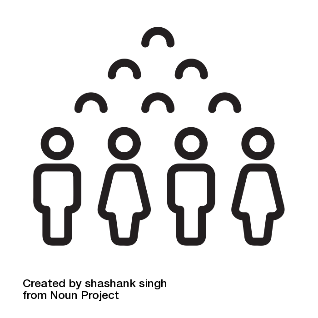 10. Quins tipus de serveis o tecnologia va fer servir? (elecció múltiple)
Correu electrònic
Trucada telefònica
Videotrucada a través de skype, whatsapp o altres apps 
Videotrucada a través d’eines específiques del sistema sanitari 
Monitoratge via dispositius sanitaris o aplicacions mòbils
Transferència digital d’informació relacionada amb proves, analítiques (correu electrònic o altres eines específiques del sistema sanitari per a la compartició d’informació) 
Altres... Quins_______________
11. Quina es la seva valoració del servei rebut via no presencial? (tria una opció)
Bastant satisfet
Molt satisfet
Satisfet 
Poc satisfet
Gens satisfet 
12. Explica els motius de la seva resposta en l’anterior pregunta
__________________
06. Annexes. Guió de l’enquesta (5/9)
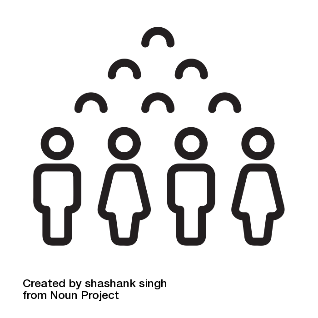 13. Quins serveis t’agradaria poder realitzar en el futur de forma no presencial? (elecció múltiple) 
Urgències del centre d’atenció primària
Urgències de l’hospital 
Visita amb metge/ssa de capçalera (CAP)
Visita amb especialista al centre d’atenció primària o a l’hospital (CAP o hospital)
Visita amb infermeria al centre d’atenció primària o a l’hospital (CAP o hospital) 
Visita rebuda en el domicili
Tractament de rehabilitació
Monitoratge de tractament/efectes adversos del tractament 
Monitoratge de senyals vitals i altres paràmetres bio-fisiològics 
Visites per a la presentació de resultats de proves/analítiques per diagnòstic o gestió de malaltia 
Ingrés hospitalari (sense cirurgia) 
Cirurgia 
Altres (quins)__________________________________
06. Annexes. Guió de l’enquesta (6/9)
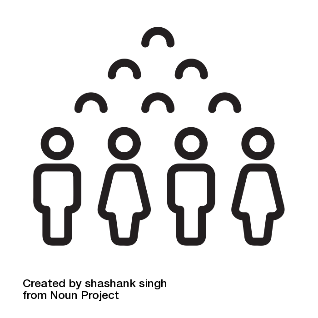 14. Creus que és necessari establir un acord respecte a l’atenció que se’t proporcionarà, en base al pla assistencial proposat i a les teves preferències/ necessitats (amb qui es coordina, qui i com es dóna l’assistència tècnica, qui i com es proveeix l’assistència clínica, què s’haurà de realitzar en cas d’urgència, quines activitats no presencials s’hi inclouen, quin és el rol del cuidador, etc.)?
Si
No
15. A través de quines formes t’agradaria rebre atenció no presencial? (elecció múltiple)
Correu electrònic
Trucada telefònica
Videotrucada a través de skype, whatsapp o altres apps 
Videotrucada a través d’eines específiques del sistema sanitari 
Monitorització remota
Transferència digital d’informació relacionada amb proves, analítiques (correu electrònic o altres eines específiques del sistema sanitari per a la compartició d’informació) 
Plataformes amb xat, video-conferència, monitorització, alarmes, recordatoris, ... (en app)
Plataformes amb xat, video-conferència, monitorització, alarmes, recordatoris, ... (en internet)
Altres. Quines?___________________________________________________
Cap
06. Annexes. Guió de l’enquesta (7/9)
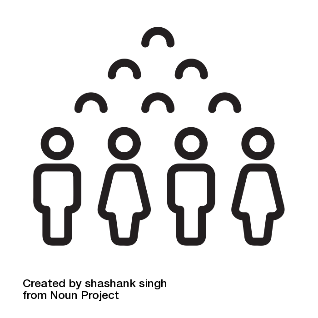 16. Ets usuari de La Meva Salut? 
Sí, en faig ús amb regularitat
Sí, de tant en tant
No la utilitzo, però soc conscient que existeix el sistema
No, desconec el sistema
06. Annexes. Guió de l’enquesta (8/9)
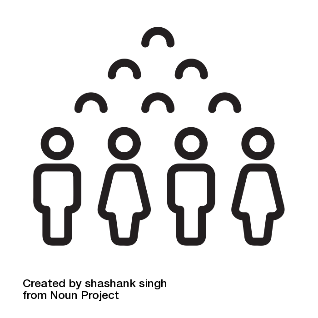 CAPÍTOL 3. ÚS DE TECNOLOGIES DE L’ÀMBIT DE LA SALUT EN LA VIDA DIÀRIA  

17. Utilitzes en el teu dia a dia algun servei o tecnologia relacionada amb telemedicina (consultes virtuals, telemonitorització, teledermatologia, 061, etc.), teleassistència (atenció social a distància, dispositius per disparar alarmes des del domicili, etc.), eSalut (sistemes de cites prèvies, repositoris de documentació clínica, etc.), salut mòbil (apps mòbils en l’àmbit de la salut o el benestar) o salut digital (converses amb assistent robotitzat – chatBOT, sistemes o dispositius intel·ligents)? (tria una opció) 
Sí, en faig ús amb regularitat
Sí, de tant en tant
No en faig ús, però sóc conscient que existeixen
No, desconec aquestes tecnologies per la salut
18. En cas afirmatiu, quins tipus de serveis o tecnologies fas servir? (tria una opció) 
Apps o plataformes adreçades a l'esport i el benestar
Apps o plataformes pel seguiment de paràmetres d'activitat diària (mida, pes, passes, qualitat del son, menstruació i/o similars)
Apps o plataformes pel seguiment de paràmetres associats a una malaltia
Dispositius mòbils portables (wearables), sensors o rellotges intel·ligents (fitbit, apple watch, garmin i similars) que registrin dades de salut
Serveis a través d’internet (tele assistència, o teleconsulta) 
Serveis del meu Centre d'Atenció Primària o Hospital
Altres. Quins?_____________
06. Annexes. Guió de l’enquesta (9/9)
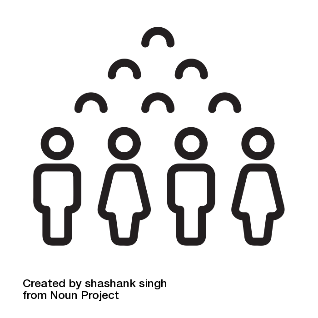 19. En cas d’haver respost afirmativament a l’anterior pregunta, quines funcionalitats ofereix la solució? (selecció múltiple) 
Servei de missatgeria, 
Vídeo-conferència, 
Enviament de dades auto-informades, 
Enviament de dades des de dispositiu, 
Monitorització de constants, 
Servei d’alarmes, 
Recordatoris, 
Visualització de dades,
Formularis, 
Enquestes,
Adquisició d’imatges,
Altres. Especificar______________
06. Annexes. Agenda del grup focal
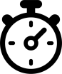 Agenda
Benvinguda i presentació del projecte
15:00 – 15:20
Discussió 1: Experiència amb l’atenció no presencial
15:20 – 16:10
Discussió 2: Visió i expectatives respecte a l’atenció no presencial al SISCAT
16:10 – 16:20
Pausa
16:20 – 16:35
Discussió 2: Visió i expectatives respecte a l’atenció no presencial al SISCAT (cont.)
16:35 – 17:20
Discussió 4: identificació de frens i palanques per l’atenció no presencial al SISCAT i identificació d’iniciatives
17:20 – 17:50
Tancament de la sessió
17:50 – 18:00
06. Annexes. Dinàmiques del grup focal (1/5)
Dinàmica 1: 15h20 a 16h10
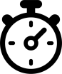 50’
Pregunta: Pensa en tots els contactes que has mantingut amb el sistema sanitari públic en el darrer any.
Quins es podrien haver realitzat de forma no presencial? Per què?
Quins has realitzat de forma no presencial? Per què?
06. Annexes. Dinàmiques del grup focal (2/5)
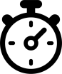 Dinàmica 2
10’
Pregunta: En la teva opinió, quins són els principals motius per/ beneficis de rebre ATENCIÓ NO PRESENCIAL? Valori la importància per vostè de cadascun dels motius de 1 a 5


2.1. Beneficis (10’): 16h10 – 16h20
Es reparteix a cada participant una taula amb els beneficis perquè identifiquin i classifiquin els cinc més importants
Es recullen les enquestes complimentades
06. Annexes. Dinàmiques del grup focal (3/5)
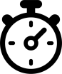 Dinàmica 2
20’
2.1. (continuació) (16h40 – 16h50) 
A la volta es presenten els resultats i es posen en comú amb tots els participants

2.2 (16h50 – 17h00) Expectatives (canals i funcionalitats/ necessitats)
Pregunta:  En la teva opinió, quins/es serien :
els canals més idonis per a realitzar els serveis amb atenció no presencial comentats anteriorment?
les funcionalitats que haurien de tenir els serveis anteriors realitzats amb atenció no presencial?
En la teva opinió, quins serien els canals més idonis per a realitzar els serveis amb atenció no presencial?
En la teva opinió, quines funcionalitats haurien de tenir els serveis realitzats amb atenció no presencial?
06. Annexes. Dinàmiques del grup focal (4/5)
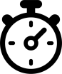 40’
Dinàmica 2
Pregunta: Quins aspectes s’haurien de cuidar per a que et sentis còmode i segur amb l’atenció no presencial?

2.3. (17h00 – 17h20) Necessitats
Quins aspectes s’haurien de cuidar per a que et sentis còmode i segur amb l’atenció no presencial?
06. Annexes. Dinàmiques del grup focal (5/5)
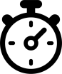 30’
Dinàmica 3
(17h20 – 17h50)
Pregunta: En la teva opinió, quins aspectes penses que podrien ajudar als centres sanitaris/ professionals a oferir serveis no presencials (palanques) i quins els hi poden representar un obstacle (barreres)?
Palanques
Barreres
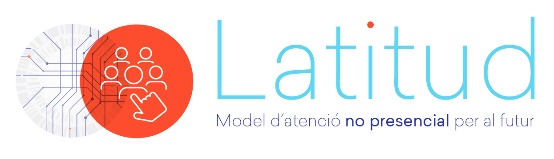